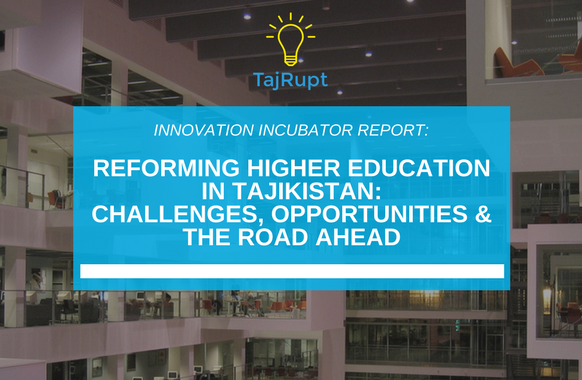 Project Team
Project Lead: Azizjon Azimi (Harvard University) 

Team Members: 
Ganjina Oripova (New York University Abu Dhabi)
Baroat Mirsadikova (Moscow State Institute of International Relations) 
Aziza Yuldasheva (KIMEP University) 
Malika Musaeva (Tajik State University of Commerce)
Aminjon Tursunov (Khujand Branch of Technological        University of Tajikistan)
Our Approach
Structured as a consulting project

Data analytics combined with interviews and best practices research 

Macro-overview of the higher education system
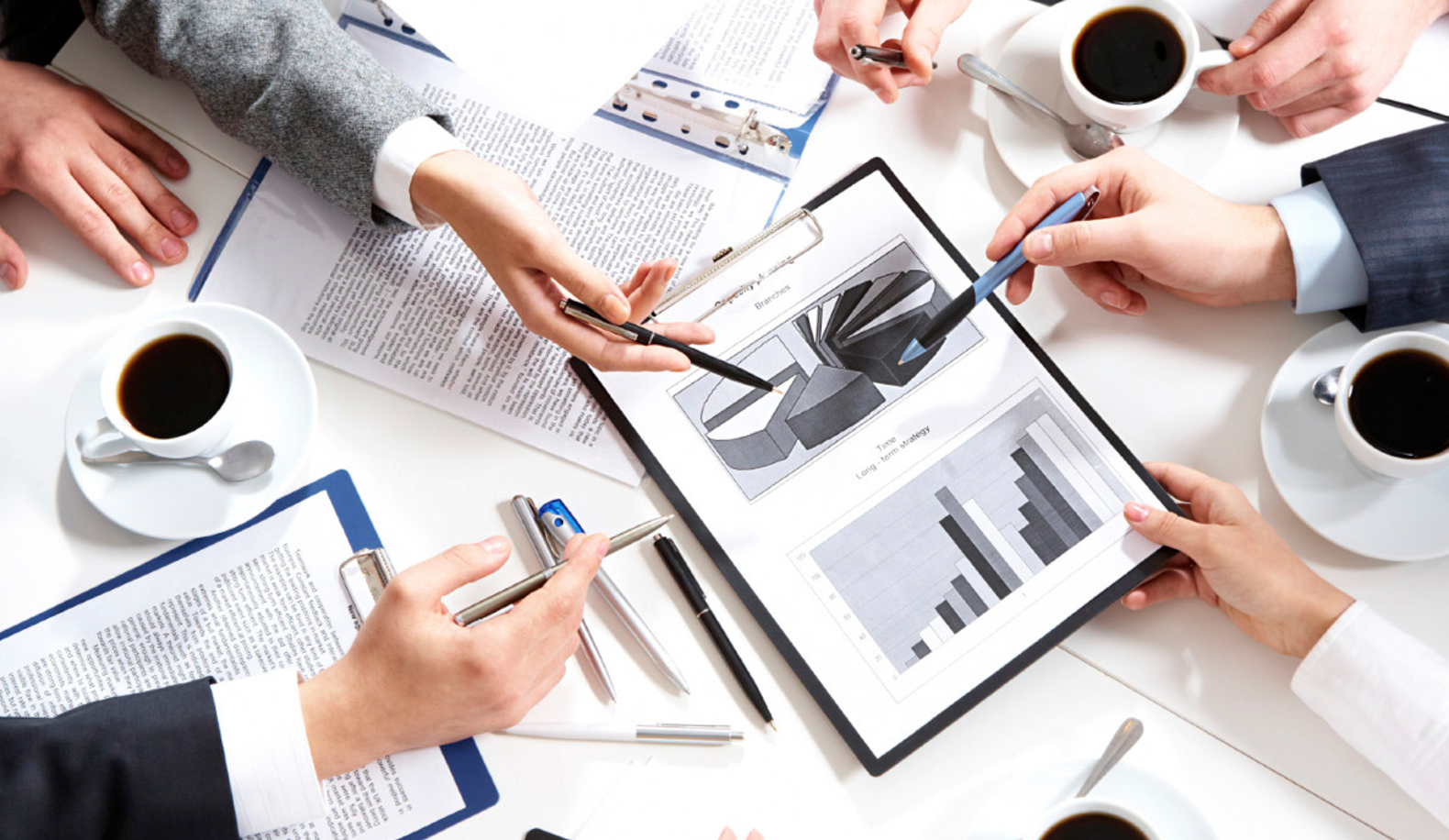 Agenda
Admissions Process Reform
Bologna Process Implementation
Academic Standardization
Infrastructure & Technology
Tackling Corruption 
Funding
Admissions Process
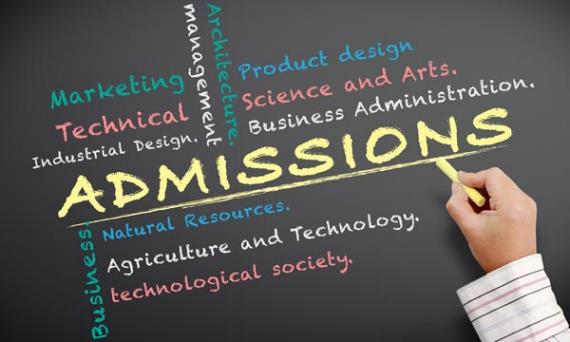 Problem Identification
Overview: annual standardized test as the only criteria for admission 
Overlooks important elements including financial background, leadership capability and future plans while limiting timeline flexibility
Best practices:
CommonApp in the US
UCAS in the UK
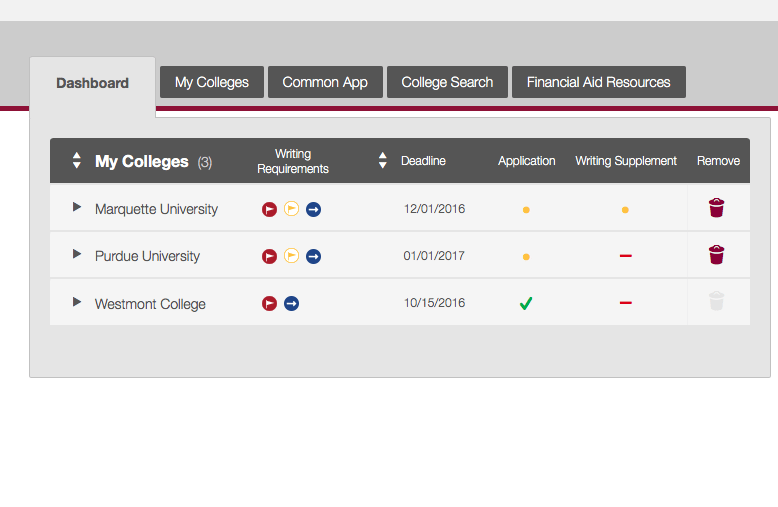 Solution: Admissions Criteria Diversification
Create a centralized, virtual application database for all state-run universities
Complement existing infrastructure of www.ntc.tj)
Enable university- and major-specific questions   
Incorporate the following components:
Family & financial background 
Personal statement/essay 
Academics (school grades) 
Extracurricular activities 
Recommendation letters 
Install a tiered application timeline 
Early & regular decision rounds
Increase the number of dates for the National Test to four per year
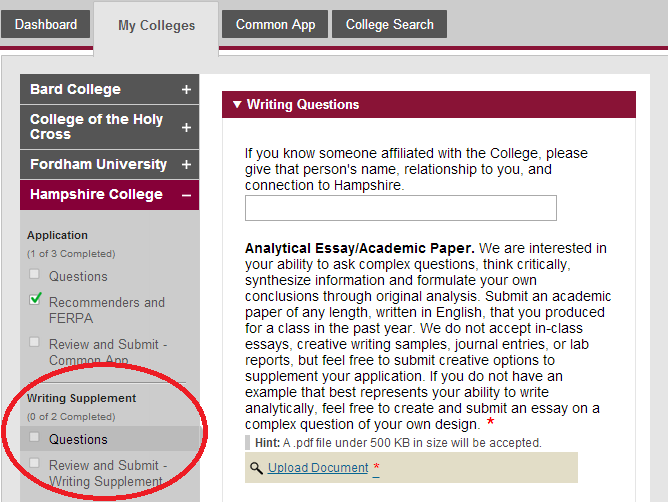 Bologna Process Implementation
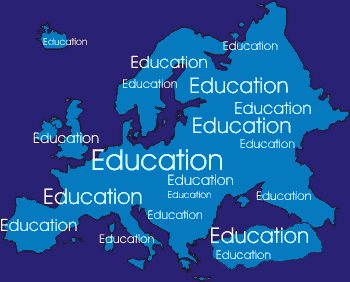 Status Quo
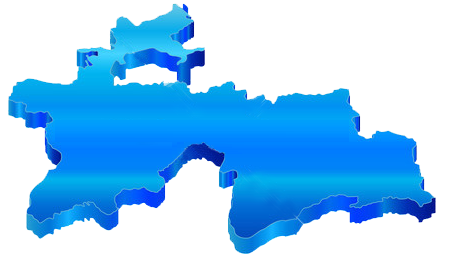 Current number of universities: 35
130 specialties
Total rate of tertiary enrollment: 26,4%
Rate of employment with a university degree: 81%
Problem Identification
Inequality
Geographical Location
Gender
Socio-economic status
Bologna Process: Integration of Tajikistan
Signed between 29 European countries in 1999
50 countries have integrated into the Process since







Aim:
Harmonization of high-standard and qualified higher education;
Mobility: move/work within Europe; 
Tajikistan:
Introduction of ECTS	    way of integration into the process
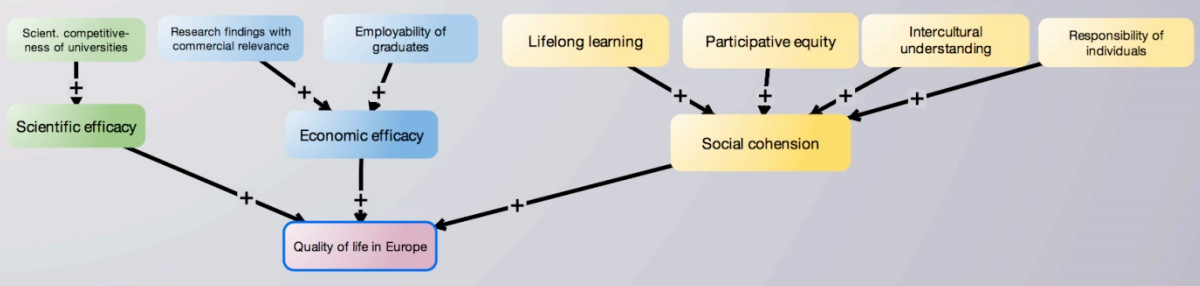 Pioneering Extracurricular Activities
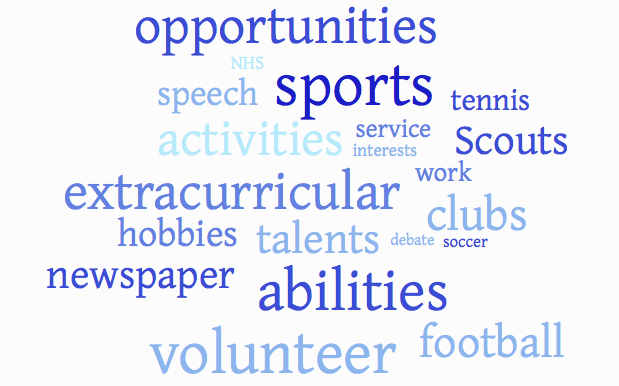 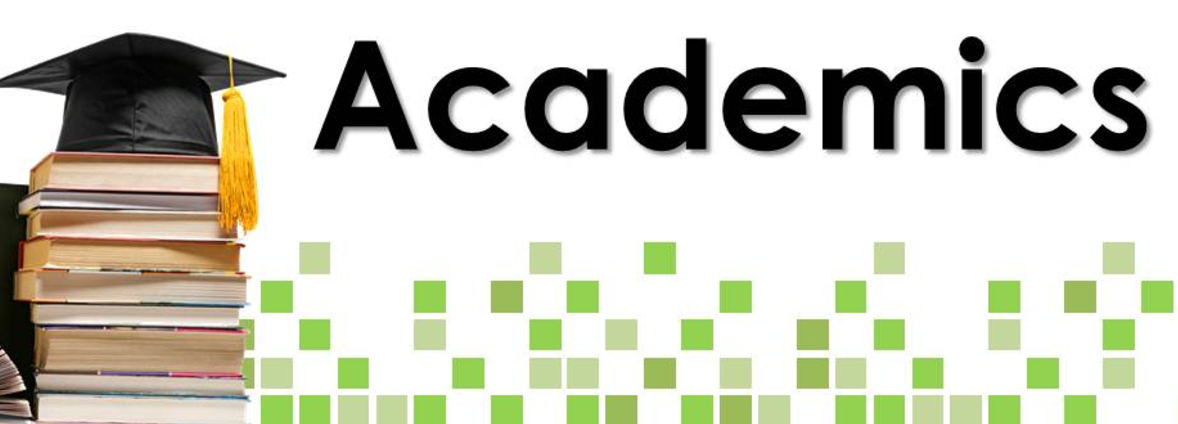 Standardization
Problem Identification
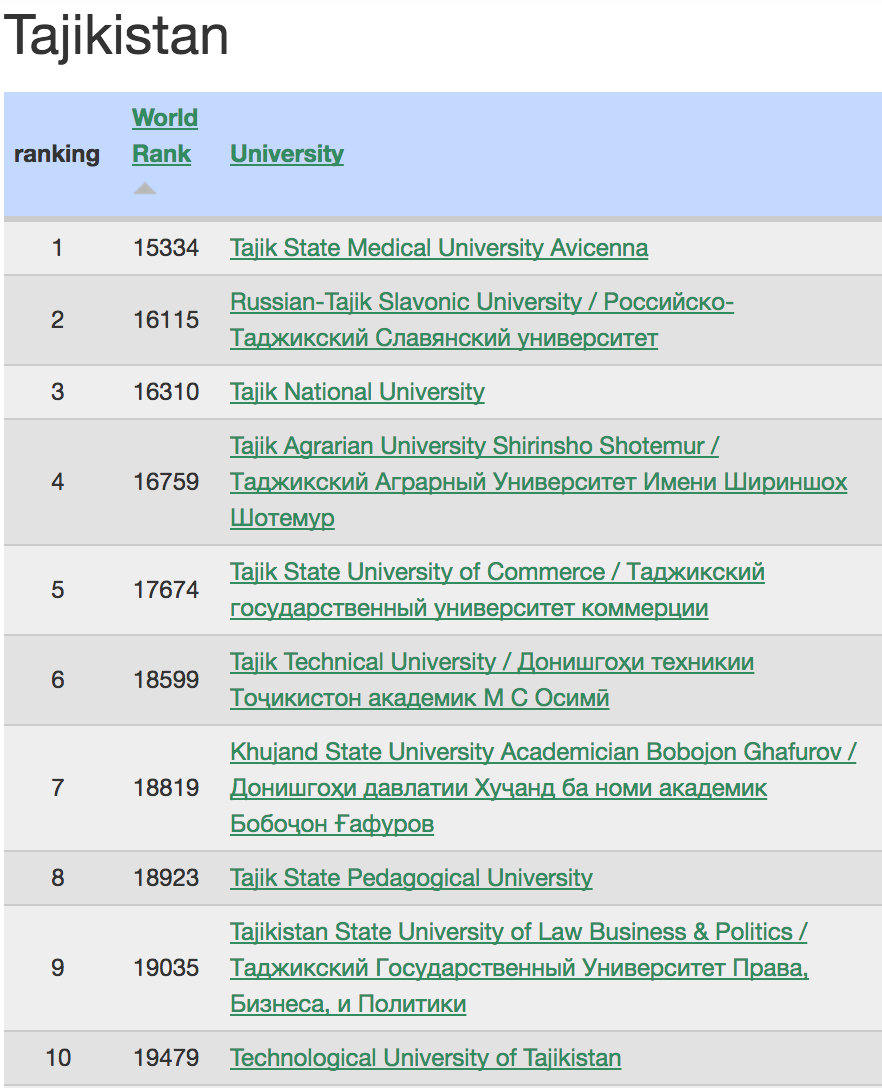 Highest ranked Tajikistani university (State Medical University) is ranked 15334th in the world 

Divergence in grading standards between universities in Tajikistan and abroad

Need to boost     competitiveness
Introducing Grade Point Average (GPA)
+ Master’s abroad
+ Exchange programs 
+ Plan ahead
+ Motivation
Time (implementation)
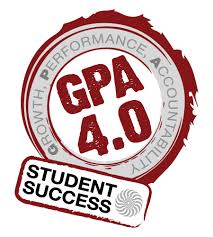 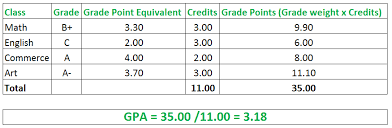 Weighted System Vis-à-Vis Abroad
Core, Majors & Minors
Already in place: required and elective courses
Scope of core courses needs to be diversified
Social sciences (economics, political science, etc.)
Physical sciences (physics, chemistry, biology, etc.)
Humanities (literature, linguistics, etc.) 
Arts (art history, design, etc.) 
Culture & philosophy
Introducing minor in addition to major
Employability boost
Infrastructure & Tech
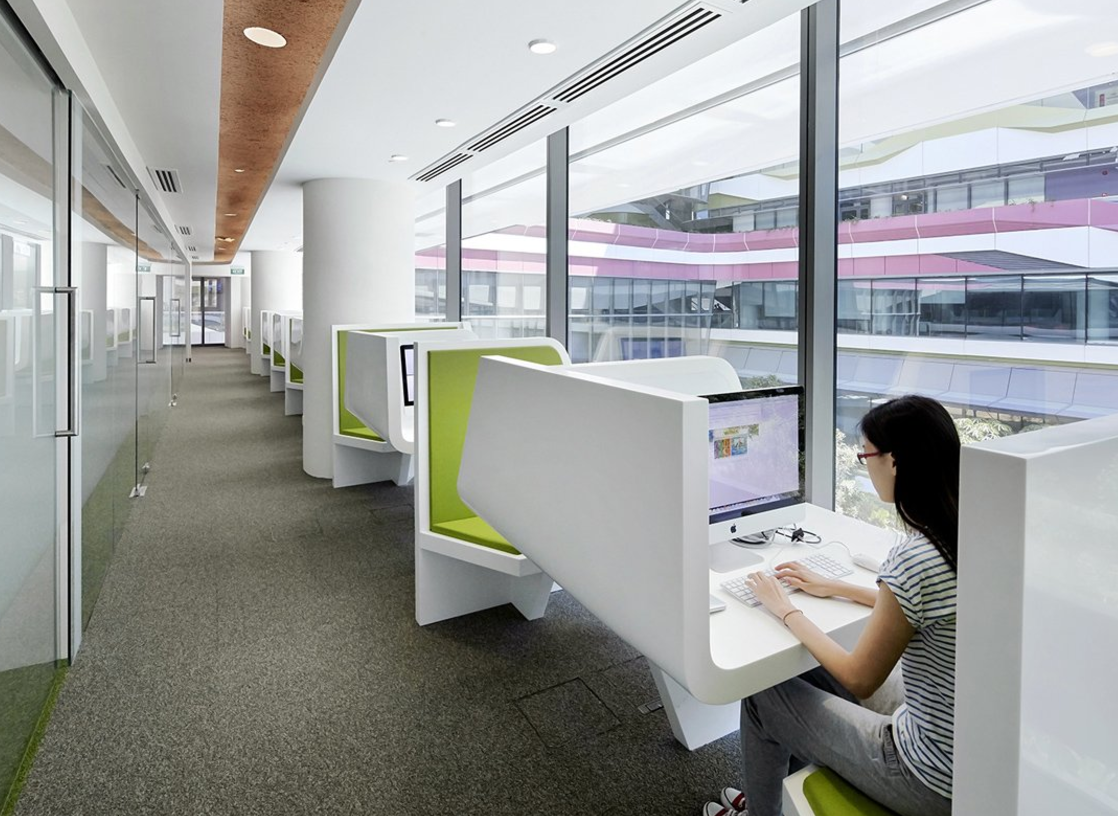 Problem Identification
Local universities have outdated infrastructural & technological bases remaining from the Soviet times (ex: Mining Metallurgical Institute of Tajikistan)
Deficiency of hi-tech science labs, art studios, student lounges
Incremental modernization
Ex: Dangara State University (state of the art capacity)
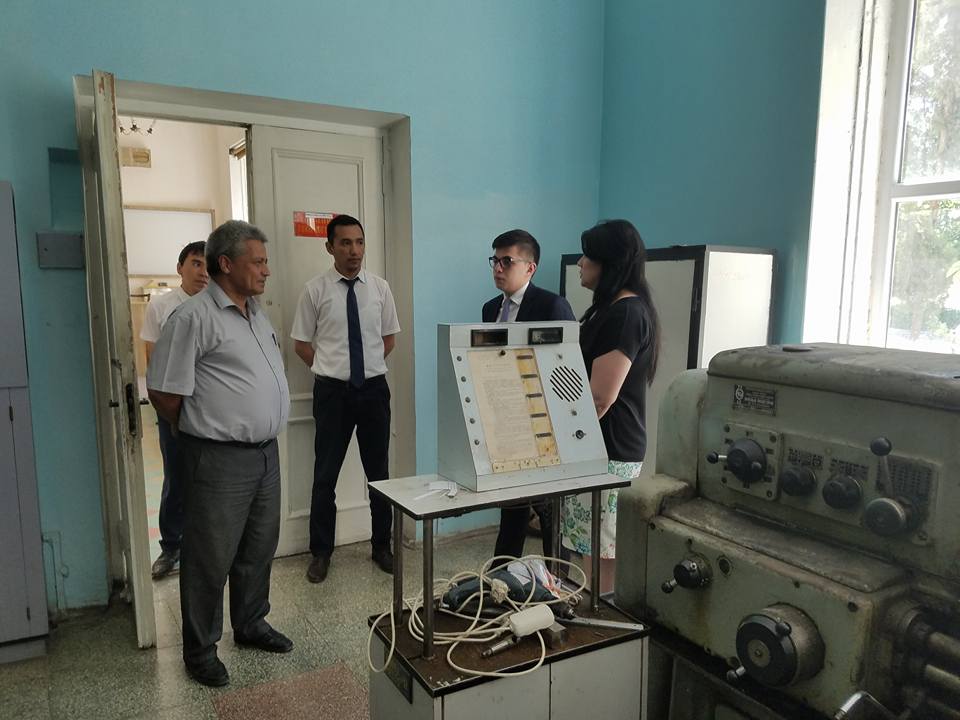 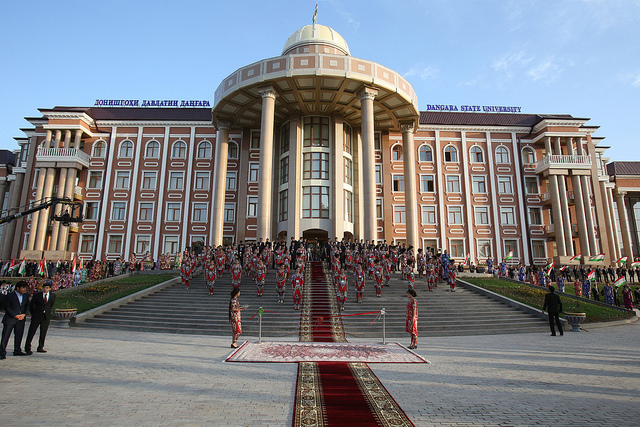 Modernization
Significant investments are required to modernize infrastructure & technology
Focus on R&D (research & development)
Best practices: MIT, CalTech
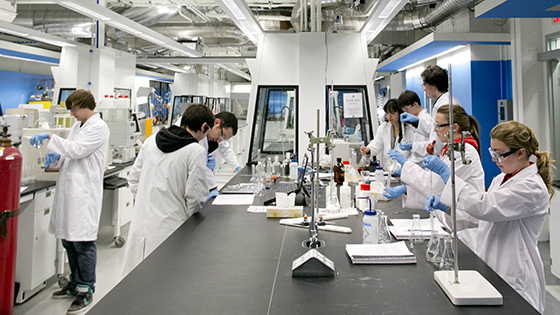 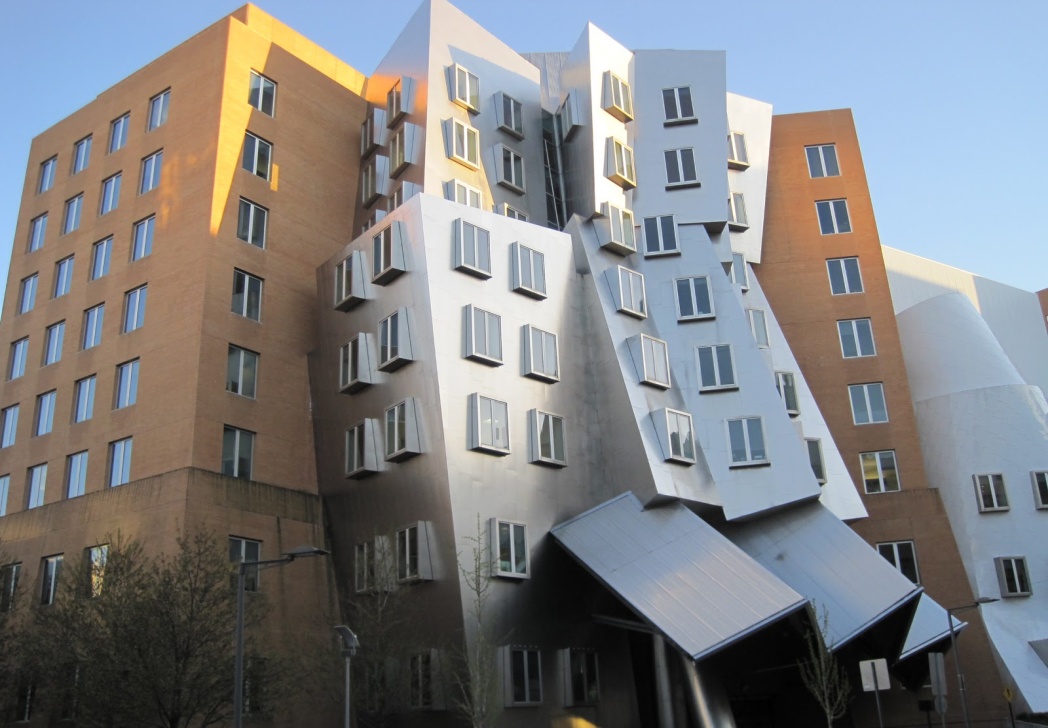 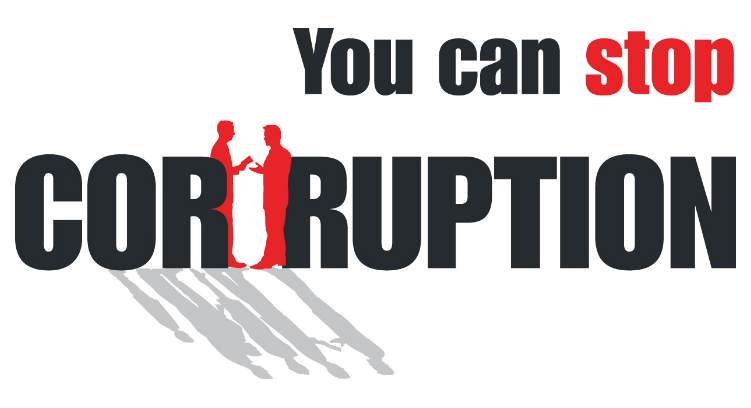 Problem Identification
Tajikistan ranked as 151st out of 176 countries on Transparency International’s Corruption Perception Index of public sector, including education
Causes of corruption:  
Low staff wages
Lack of adequate student preparation
Analysis: Corruption Survey
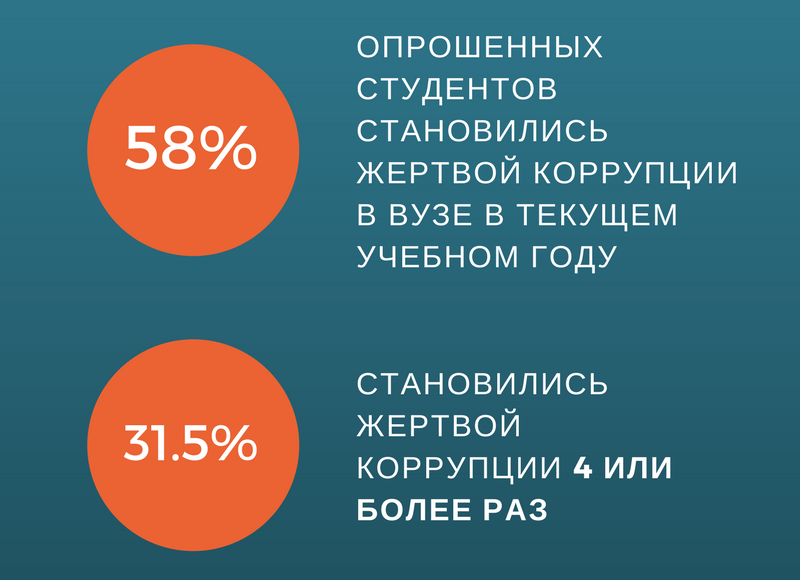 Online survey of 38 university students encompassing Dushanbe & DRS, Sughd, Khatlon

Sample: 38 respondents (undergraduate & graduate)

Staggering level & frequency of corruption
Analysis: Corruption Survey (cont.)
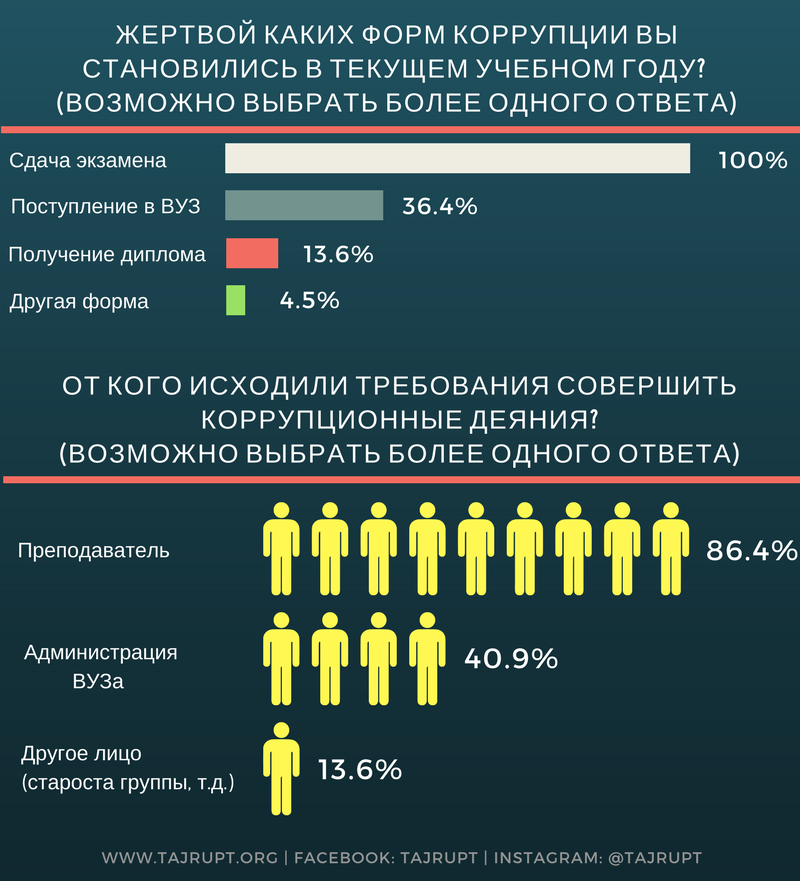 Most prevalent forms of corruption: 
Exams 
Admissions 
Diploma 
Most frequent bribe-seekers: 
Teaching staff 
Administration
Existential Question:How Will These Reforms Be Funded?
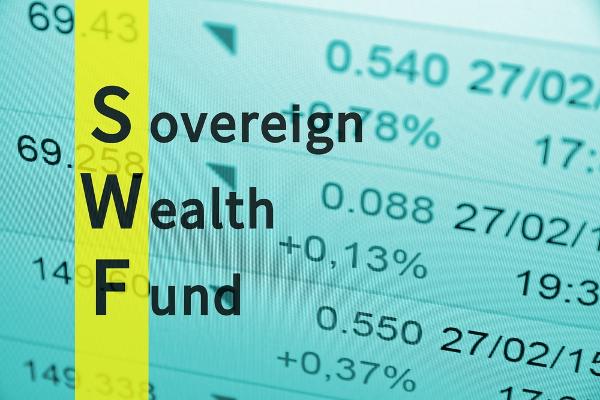 Sovereign Wealth Fund (SWF)
Systemic reforms need new & sustainable funding sources
SWF: state-owned investment fund seeking return on surplus or foreign-exchange reserves 
Returns used for domestic funding (budgetary shortfalls, infrastructural projects, etc.)
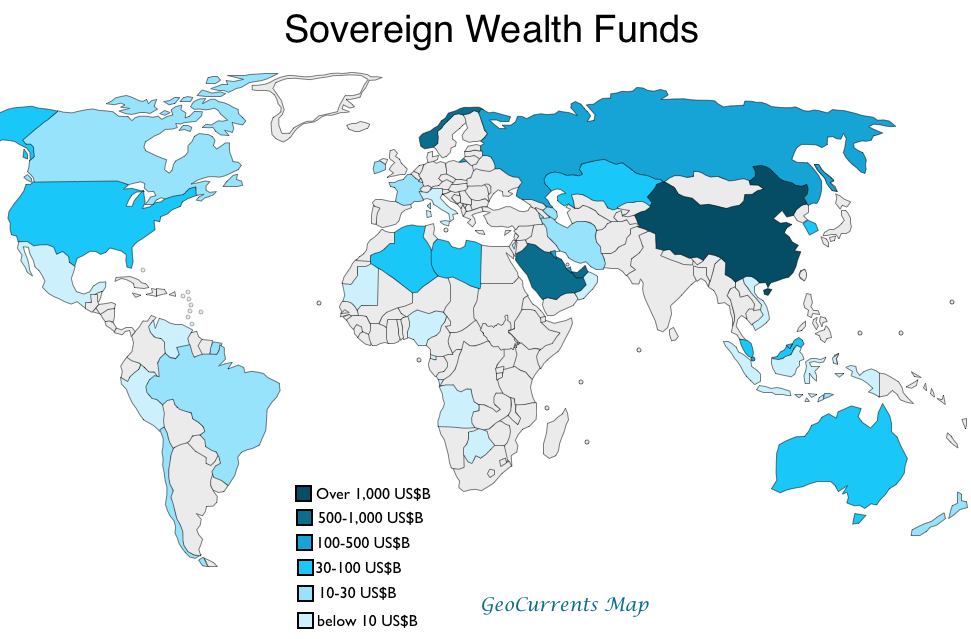 Case of Tajikistan
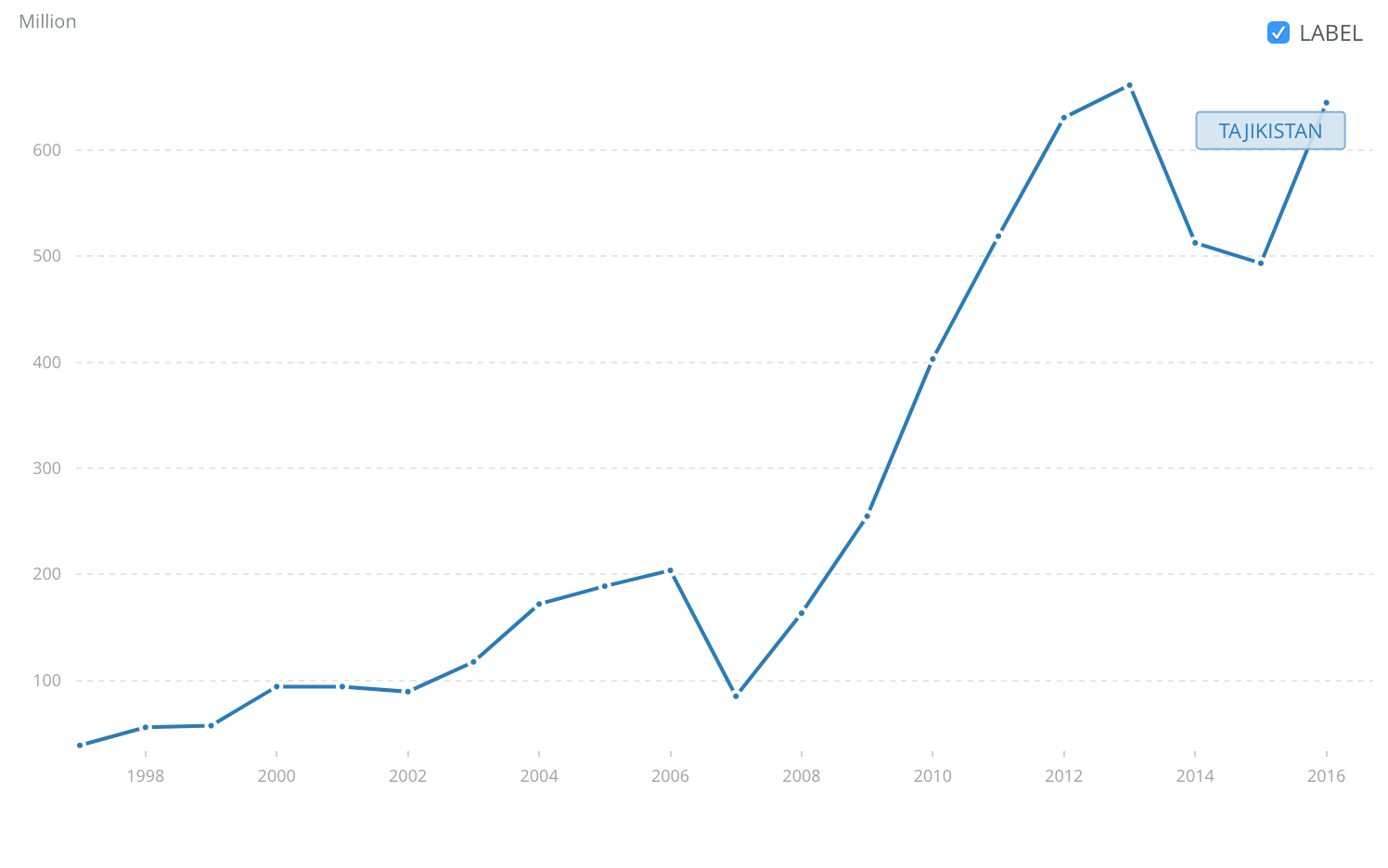 Tajikistan currently has $645 million in reserves (including gold)
Model  UN
Investment Proposition
Allocate a fixed percentage of total reserves to create a SWF
Use returns to fund structural reforms – including in education 
Scenario: Tajikistan establishes a $50 million SWF at the end of 2010 (equivalent to 12.5% allocation from its total reserves)
Tajikistani SWF invests in generic US stocks (return measured by S&P 500 average for 2011-2016)
Conclusion
Need for structural reform of higher education system in Tajikistan  
Complete overhaul of admissions process & philosophy
Implementation of Bologna process to boost competitiveness
Harmonization of academic standards with international practices
Tackling corruption through wage increases and administrative staff reorganization